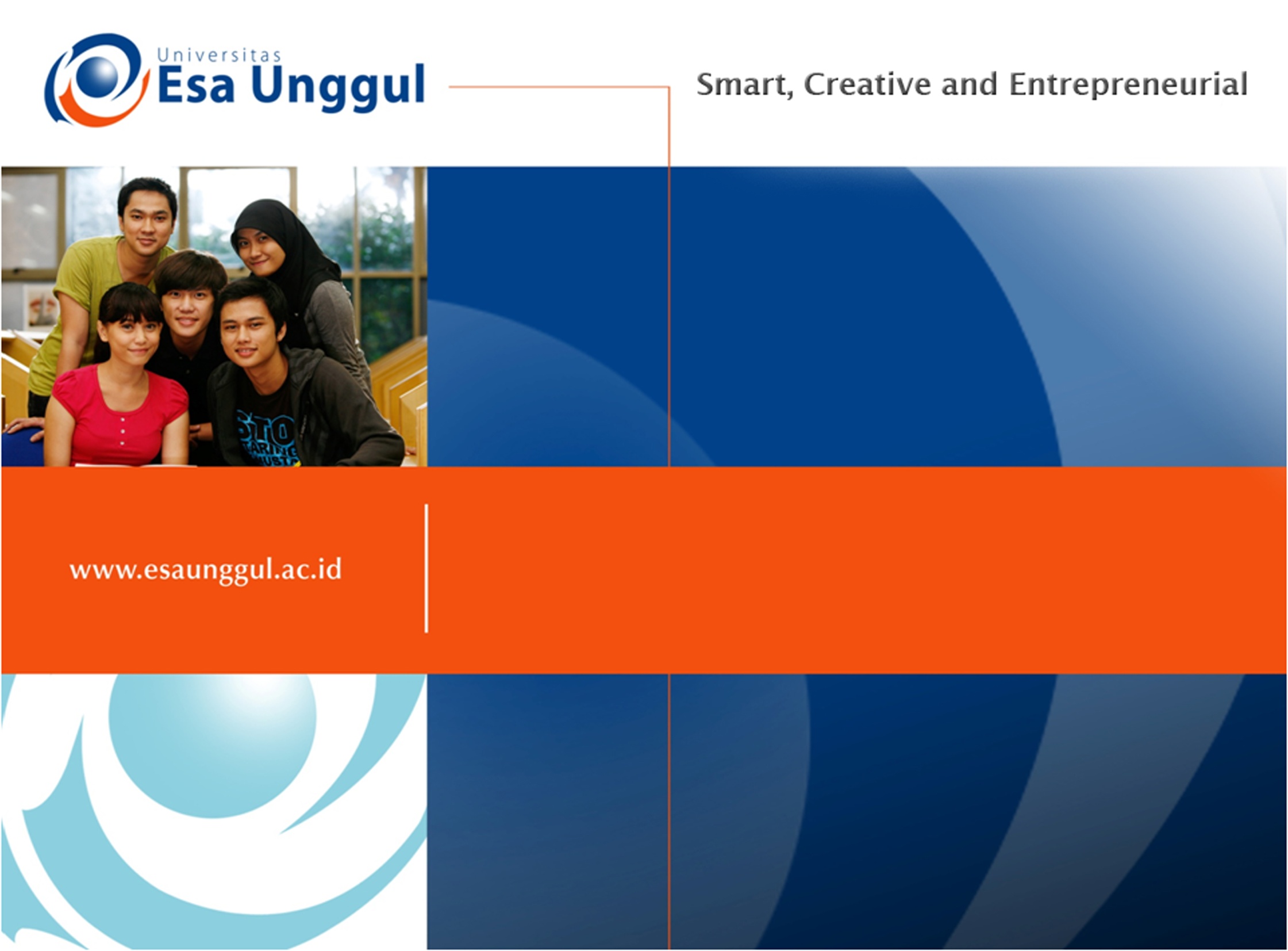 TUGAS KELOMPOKTAHAPAN AKREDITASI PUSKESMAS
Laela Indawati, SSt.MIK., MKM
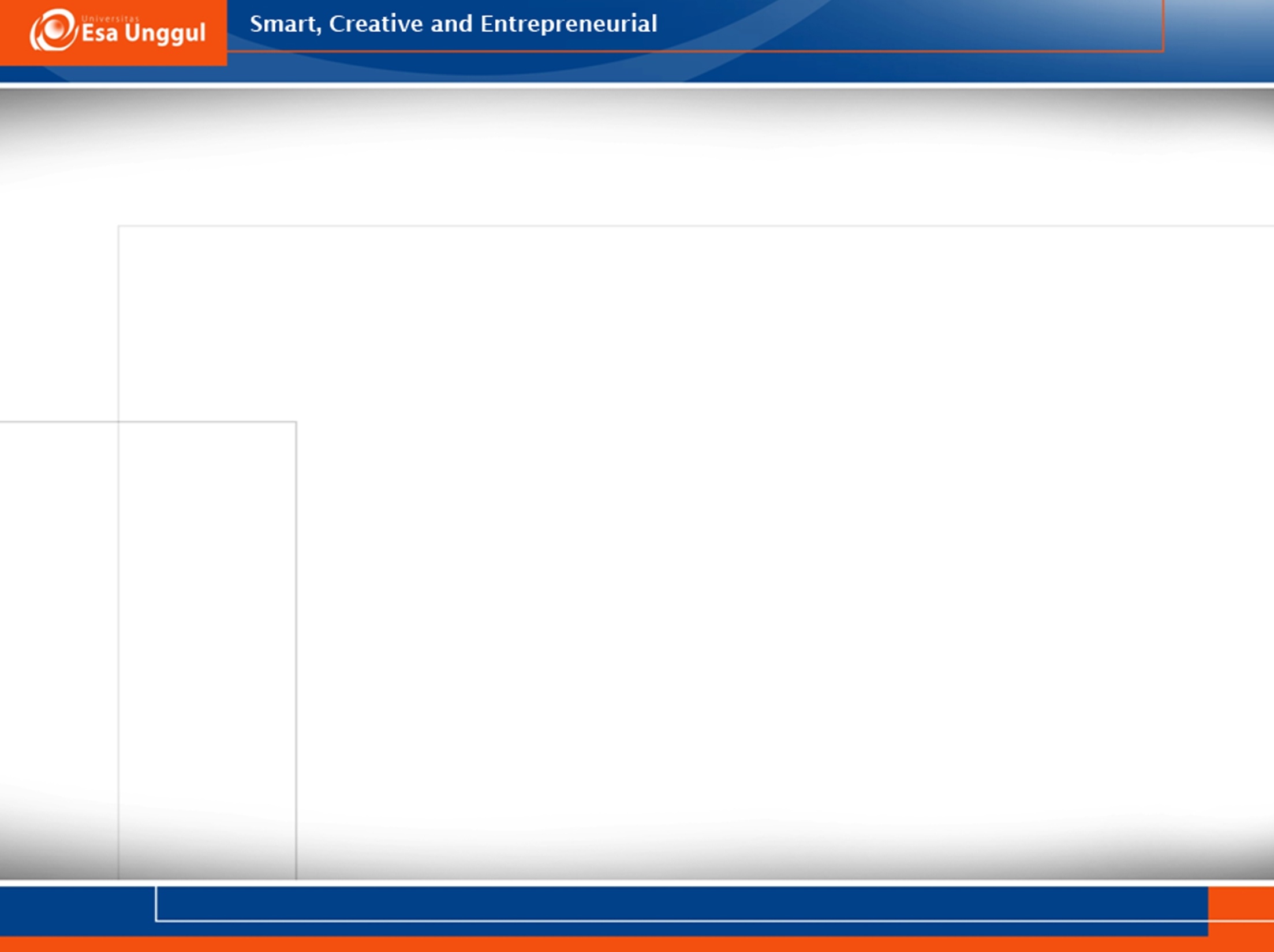 Buatlah kelompok, dan kerjakan tugas kelompok  mengenali setiap Tahapan Akreditasi Puskesmas
Lokakarya
Workshop
Self Assesment
Penyusunan Dokumen
Implementasi
Penilaian Pra-Survey
Presentasikan hasil kerja kelompok Anda !